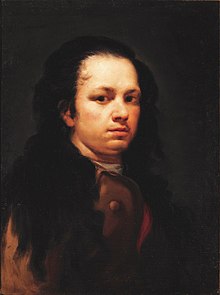 HOLA SOY VUESTRO AMIGO GOYA. 
Sí, Sí, YO TAMBIÉN FUI JOVEN
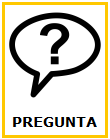 ¿ESTO ES UN CUADRO O 
UNA FOTO?
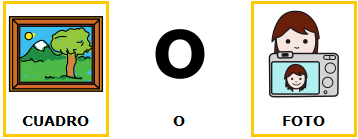 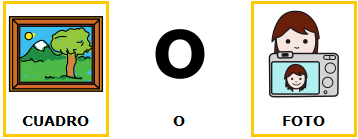 AUTORRETRATO DE GOYA (1775)
¿SABÉIS DÓNDE NACÍ?
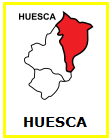 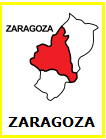 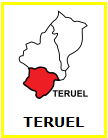 ¡MUY BIEN!  NACÍ EN ZARAGOZA
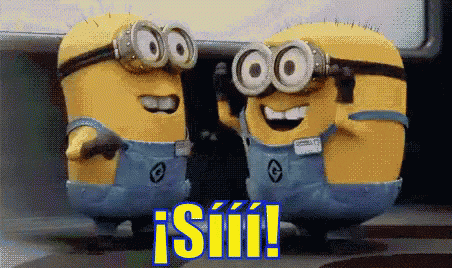 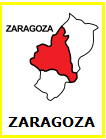 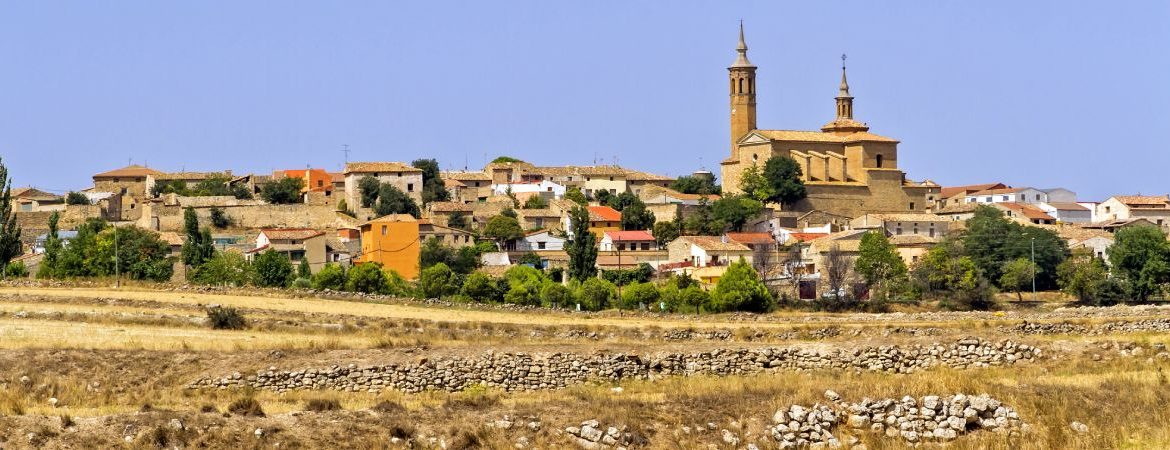 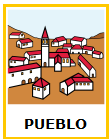 FUENDETODOS